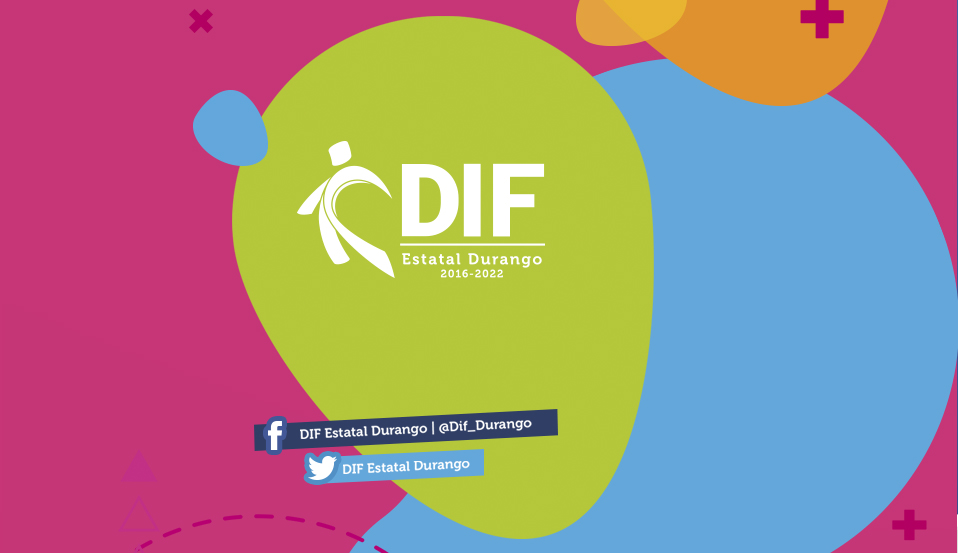 Procuraduría de Protección de Niñas, Niños y AdolescentesTema: Violencia
¿Quiénes Somos?

La PPNNA es la Dirección del SEDIF Durango que se encarga de ser el primer contacto en la atención de denuncias. reportes de posibles restricciones o vulneración de derechos de niñas, niños y adolescentes, por acciones u omisiones de sus padres o tutores,  a través de la violencia o la omisión de sus cuidados.
Algunos de nuestros Logros 

Generación de Equipos Multidisciplinarios
Mecanismos especiales de intervención y la Profesionalización del personal de procuración.    
Seguimiento 
Cuidados Alternativos
Retos y problemáticas:

Pandemia por COVID 19, la cortina que no permite visibilizar los casos de violencia Infantil
La normalización de la violencia
El incremento desproporcional  de la migración internacional infantil.
La sensibilización, especialización e intervención de los actores externos en los procesos de restitución de derechos.